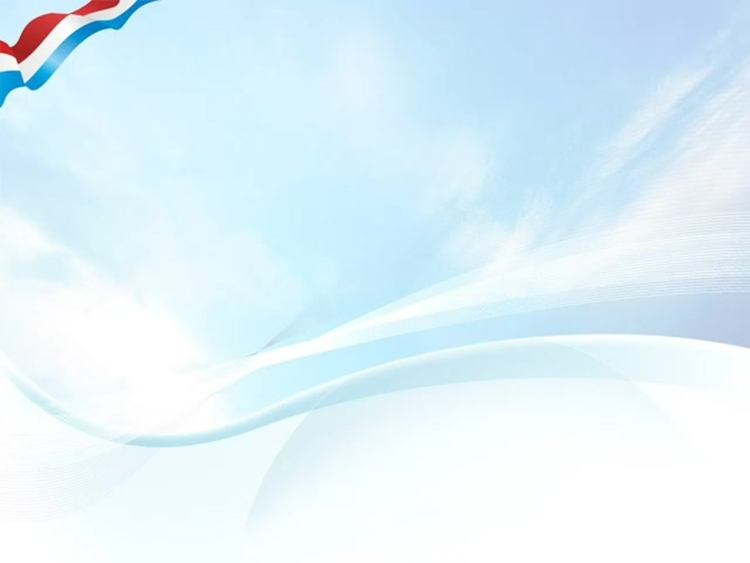 Тема мастер-класса 
«Музыкальные квест-игры»
Грюнвальд Елена Сергеевнамузыкальный руководительМБДОУ «Детский сад №133»
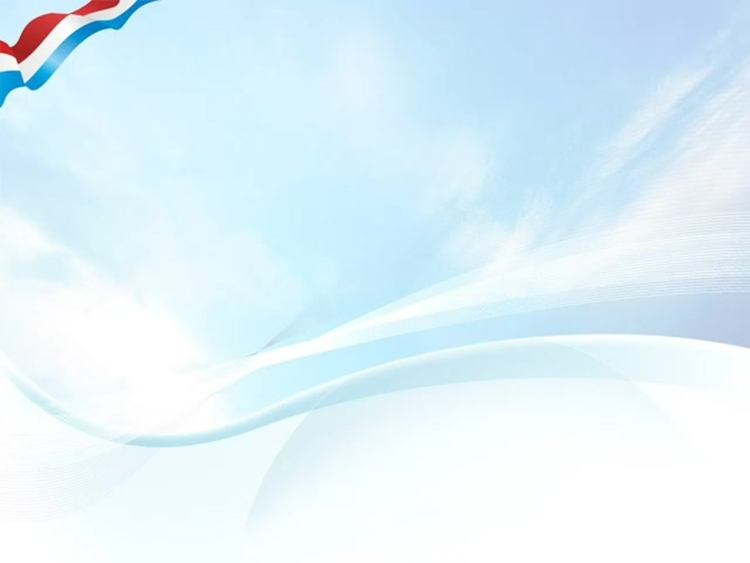 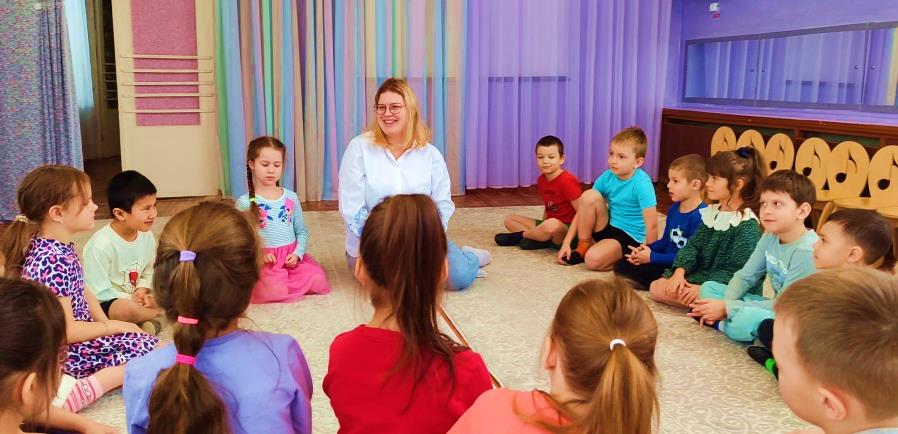 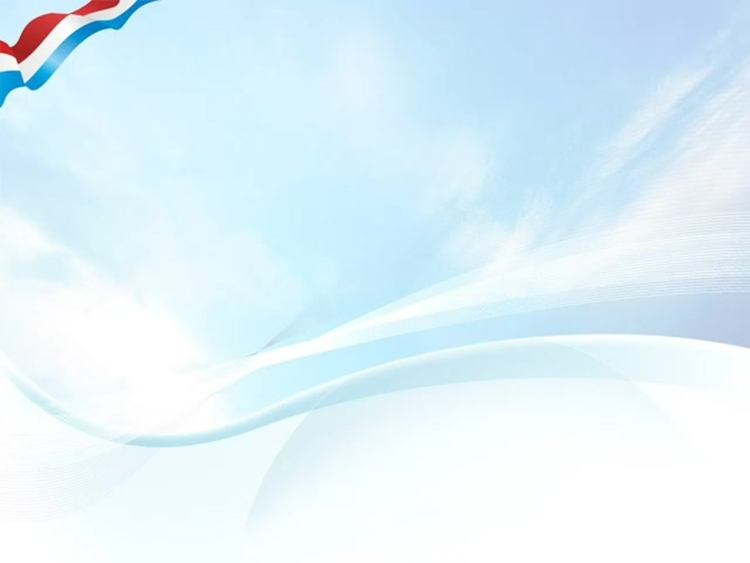 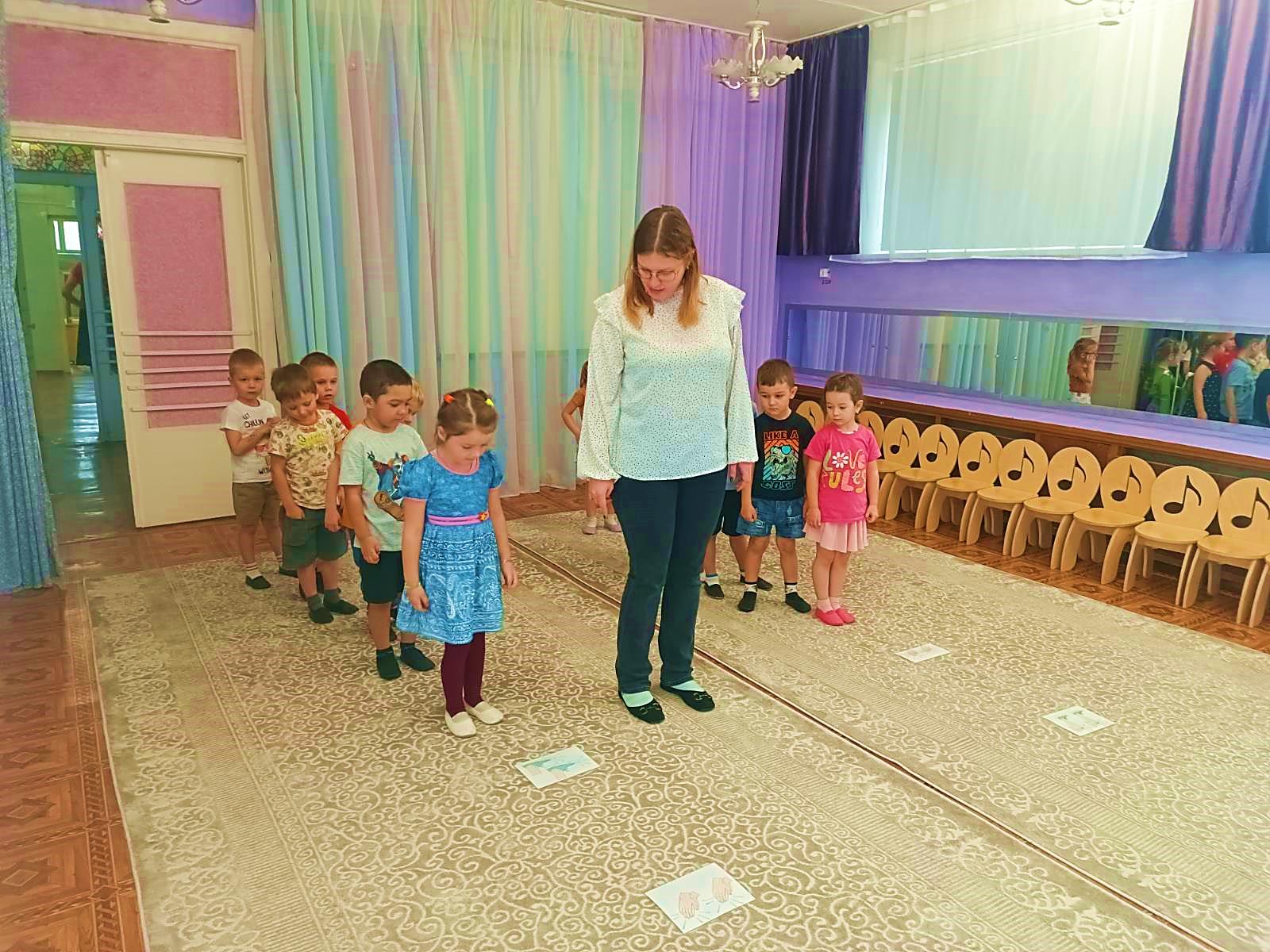 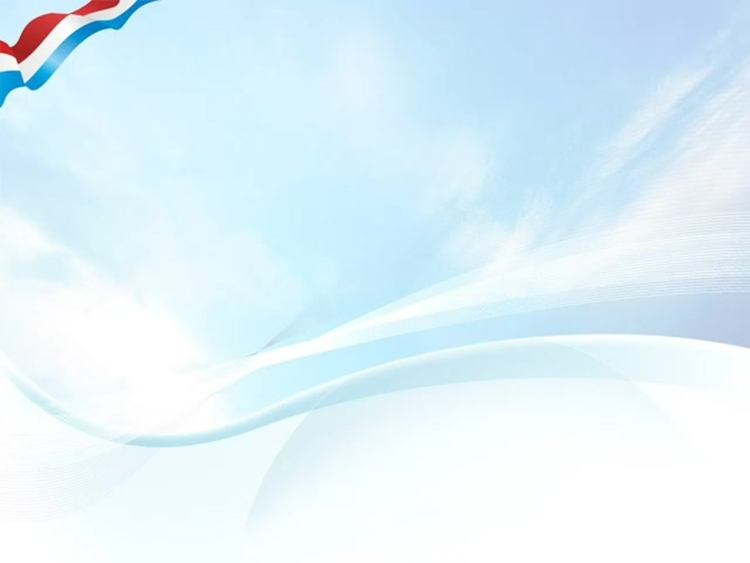 Квест (англ. quest — поиск)  
развлечение, конкретное действие, игра. (Википедия)
К
оммуникативная
в
еселая
е
жедневно
с
овершенствующаяся
т
ехнология
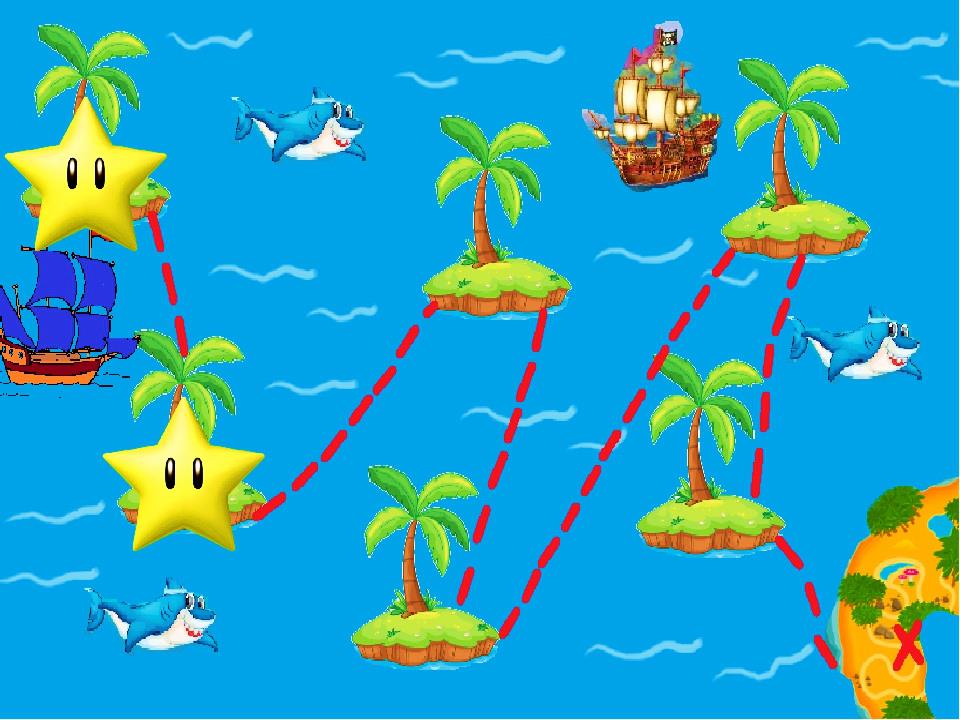 Цель и задачи
Количество помощников
Сюжет и форма квеста
Назначить дату
Целевая аудитория
Пространство и ресурсы
Заинтриговать участников
Линейные
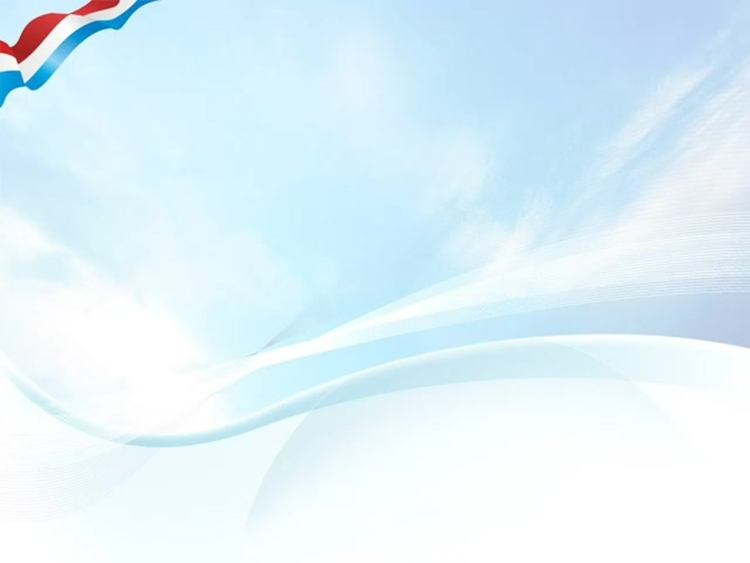 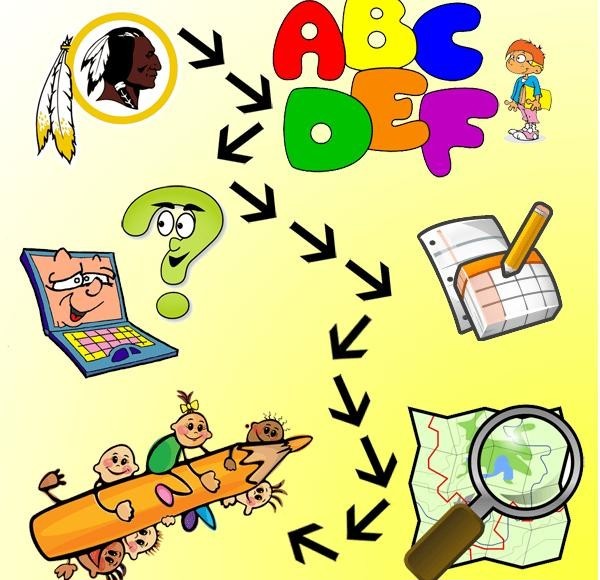 Игра построена по цепочке; 
разгадав одно задание участники получают следующее; и так до тех пор, пока не пройдут весь маршрут
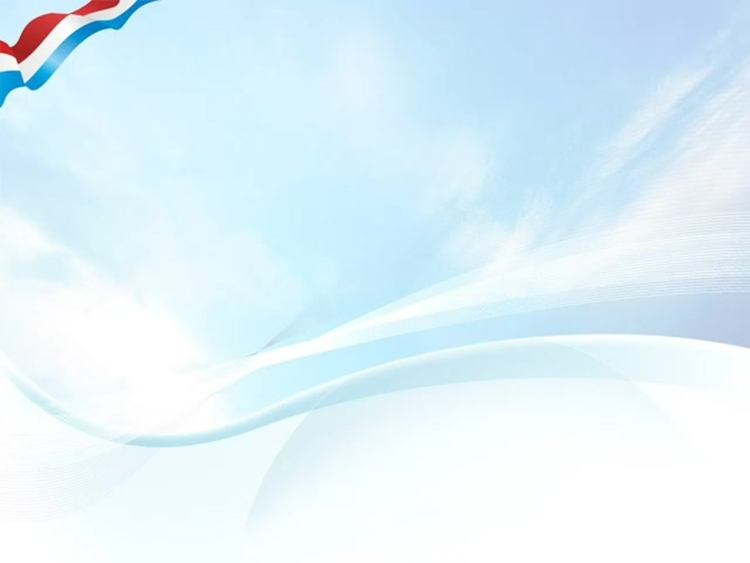 Кольцевые
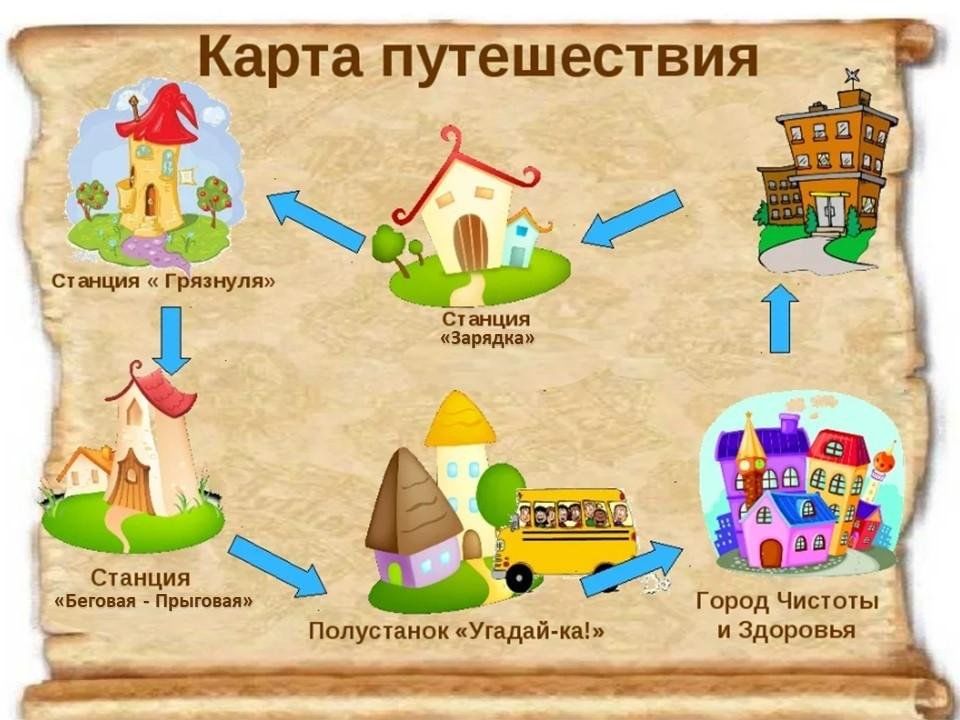 Представляют собой тот же «линейный» квест, 
только замкнутый в круг. 
Команды стартуют с разных точек,
которые будут для них финишными.
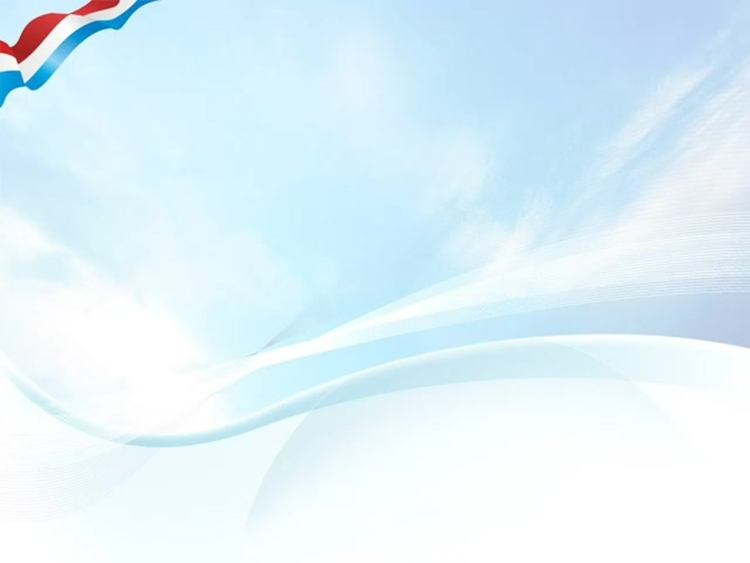 Штурмовые
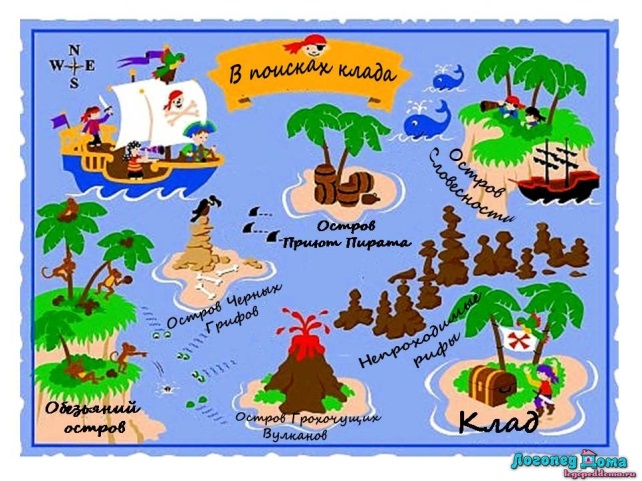 Игроки получают основное задание 
и перечень точек с подсказками, 
но при этом самостоятельно выбирают пути решения задач
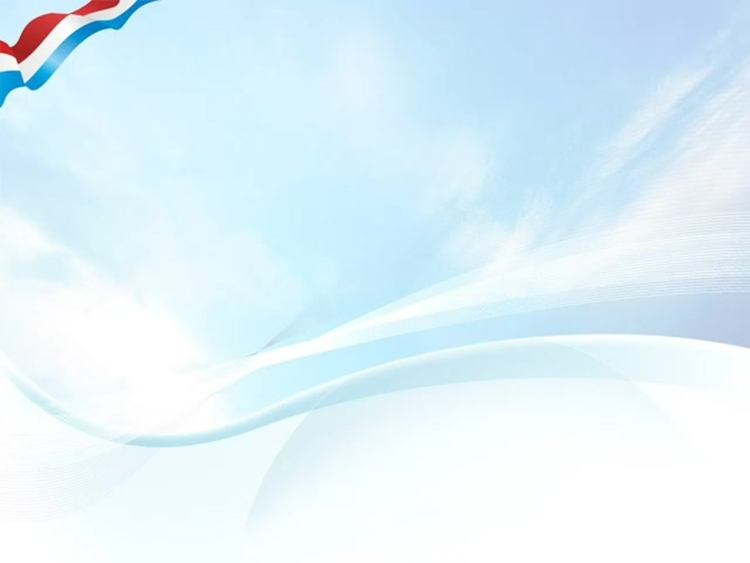 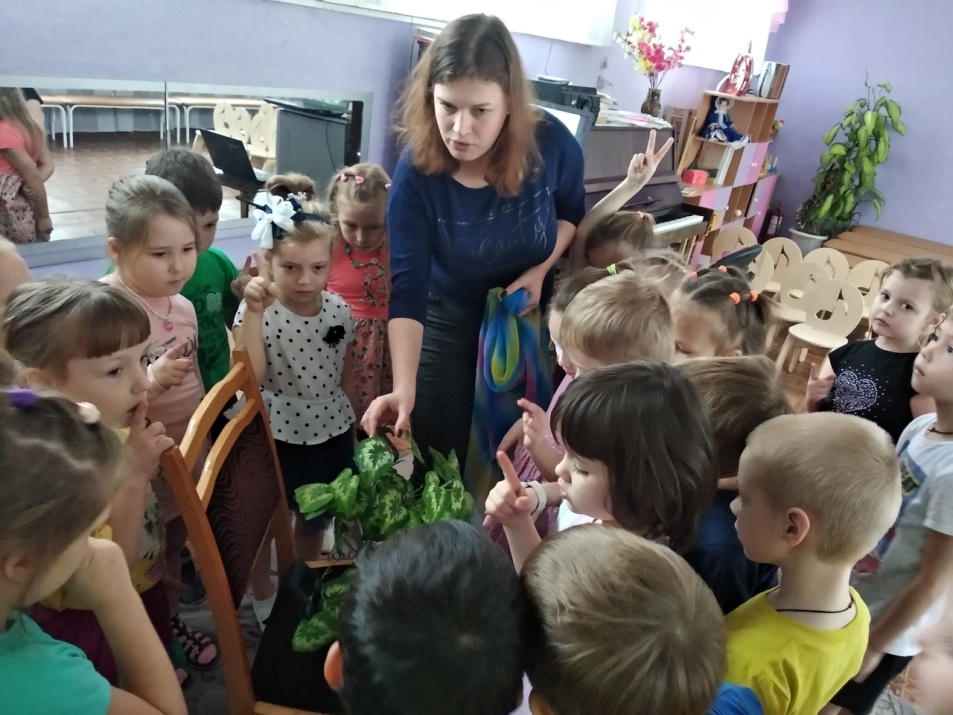 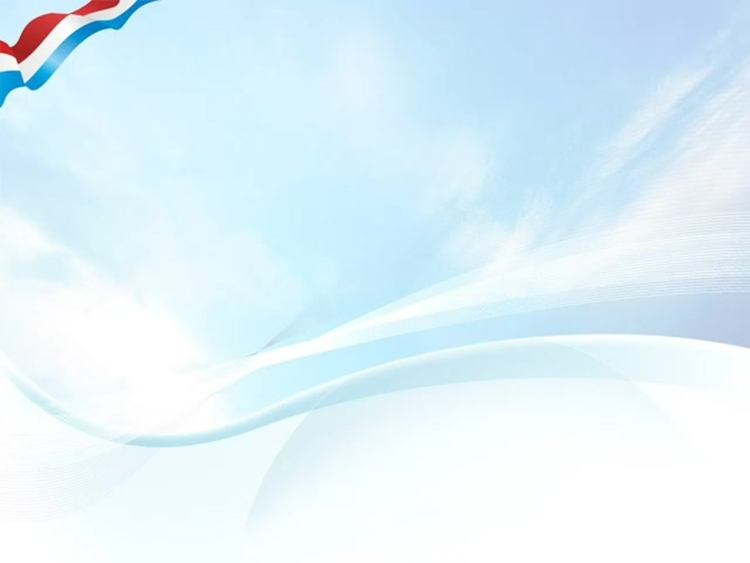 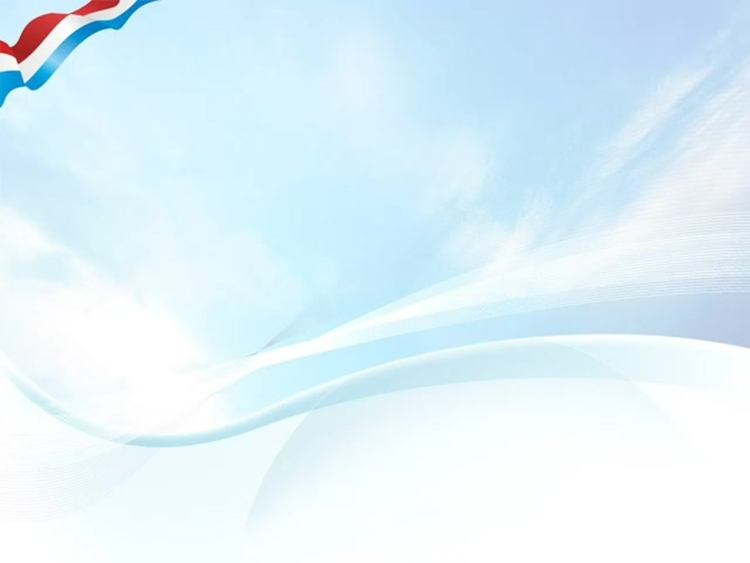 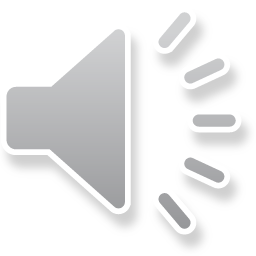 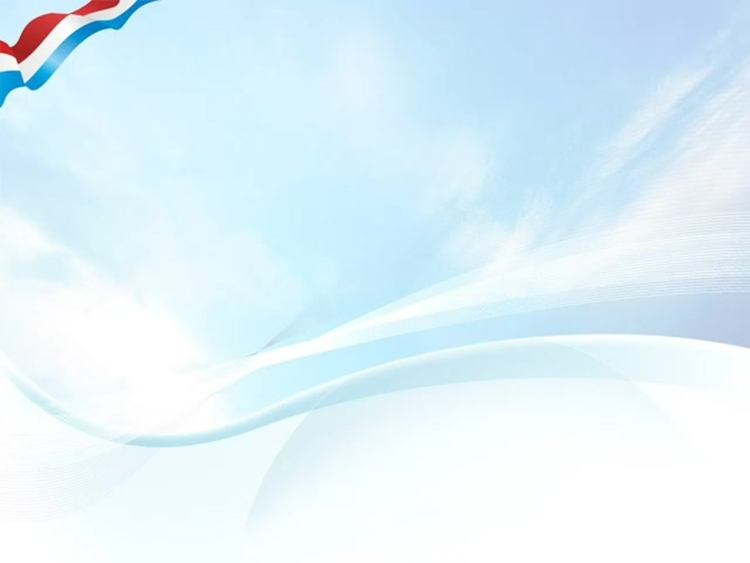 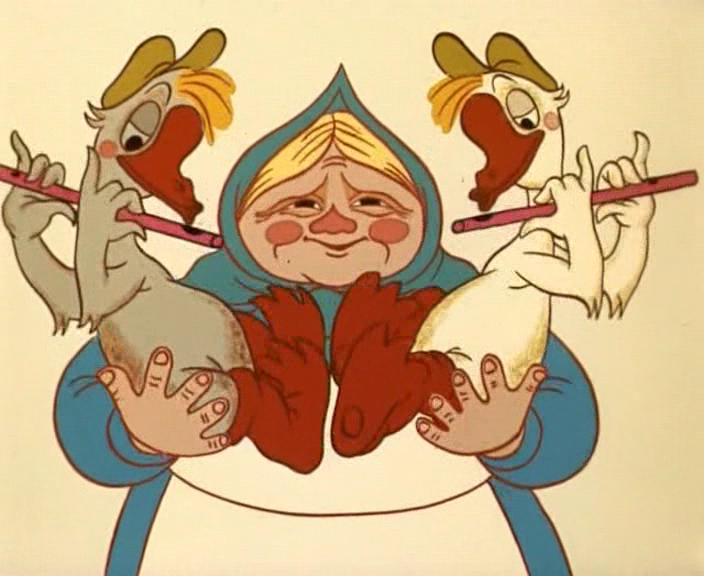 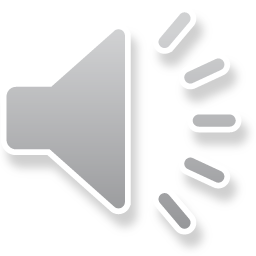 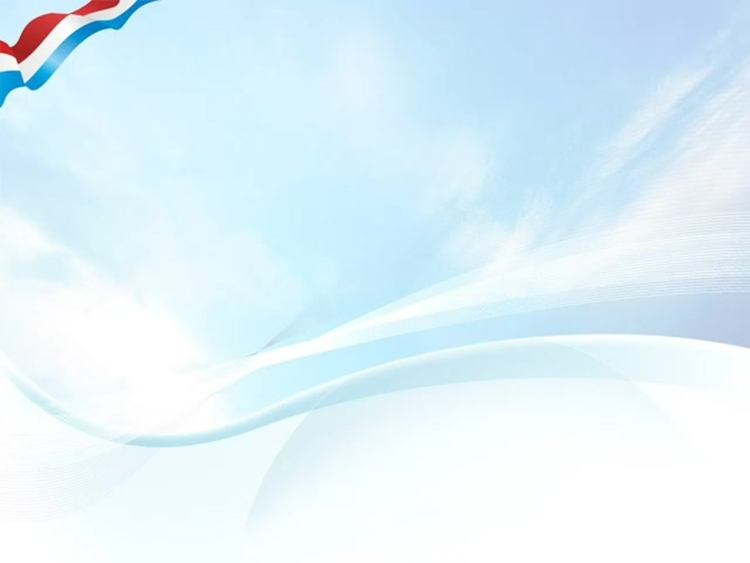 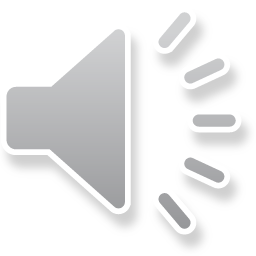 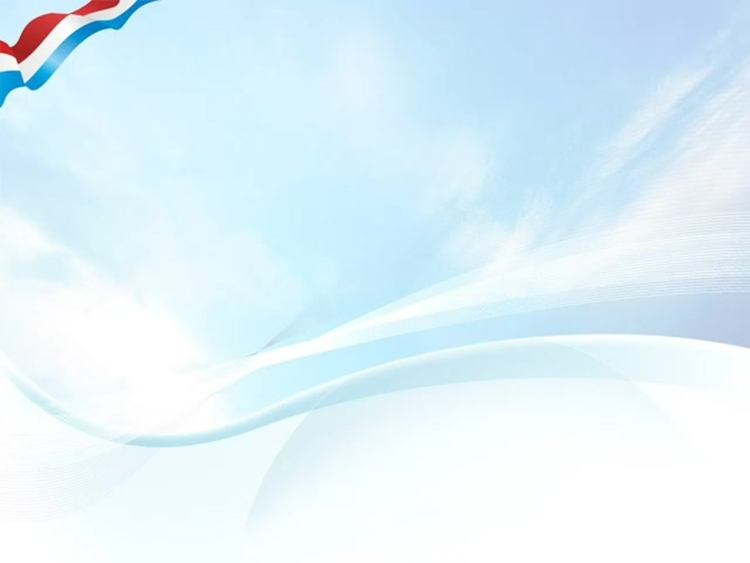 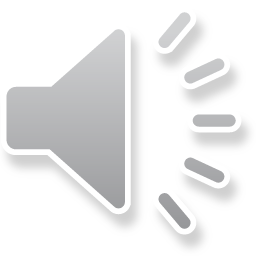 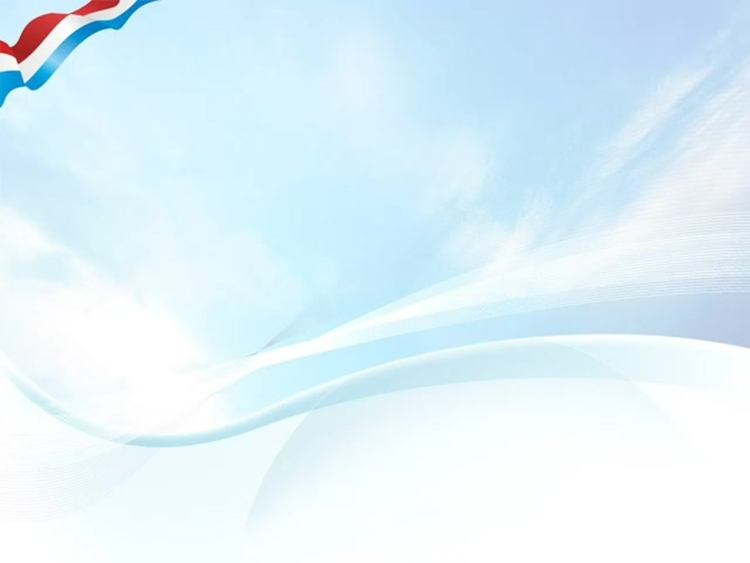 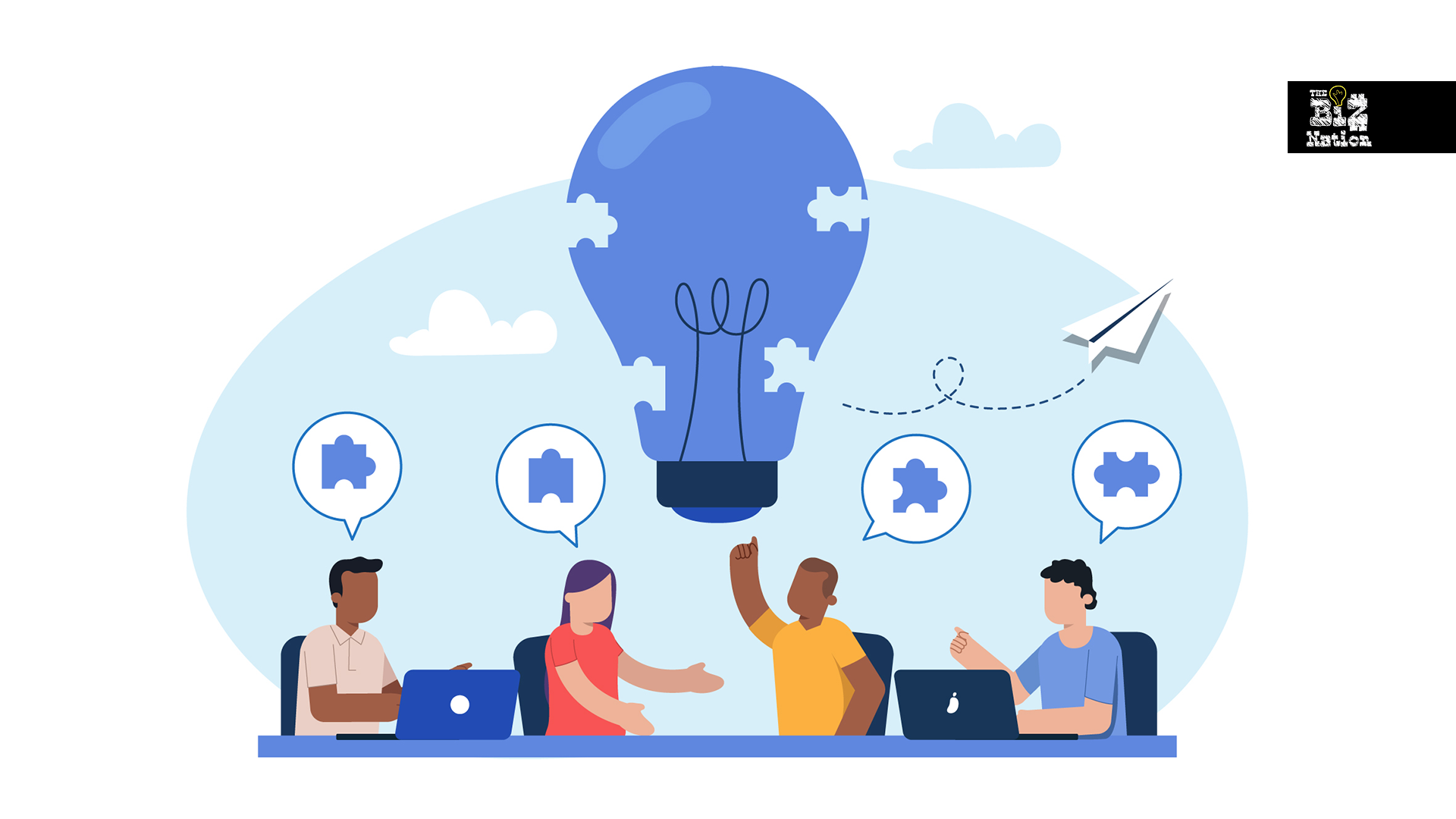 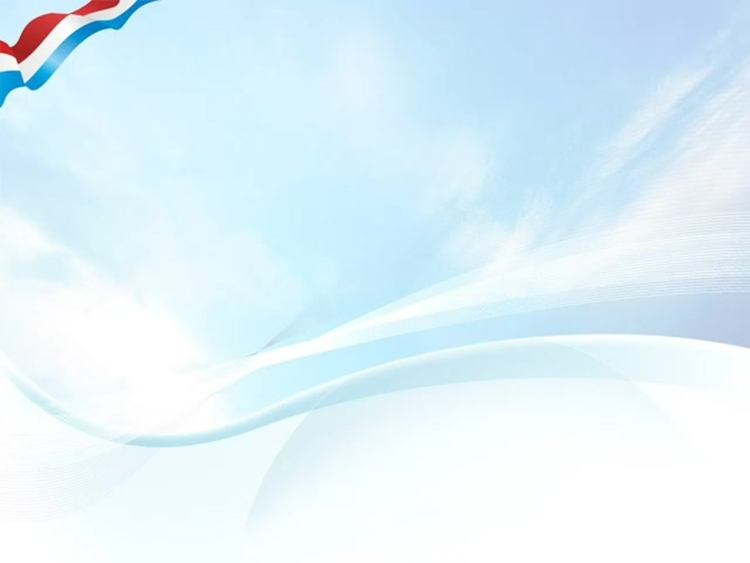 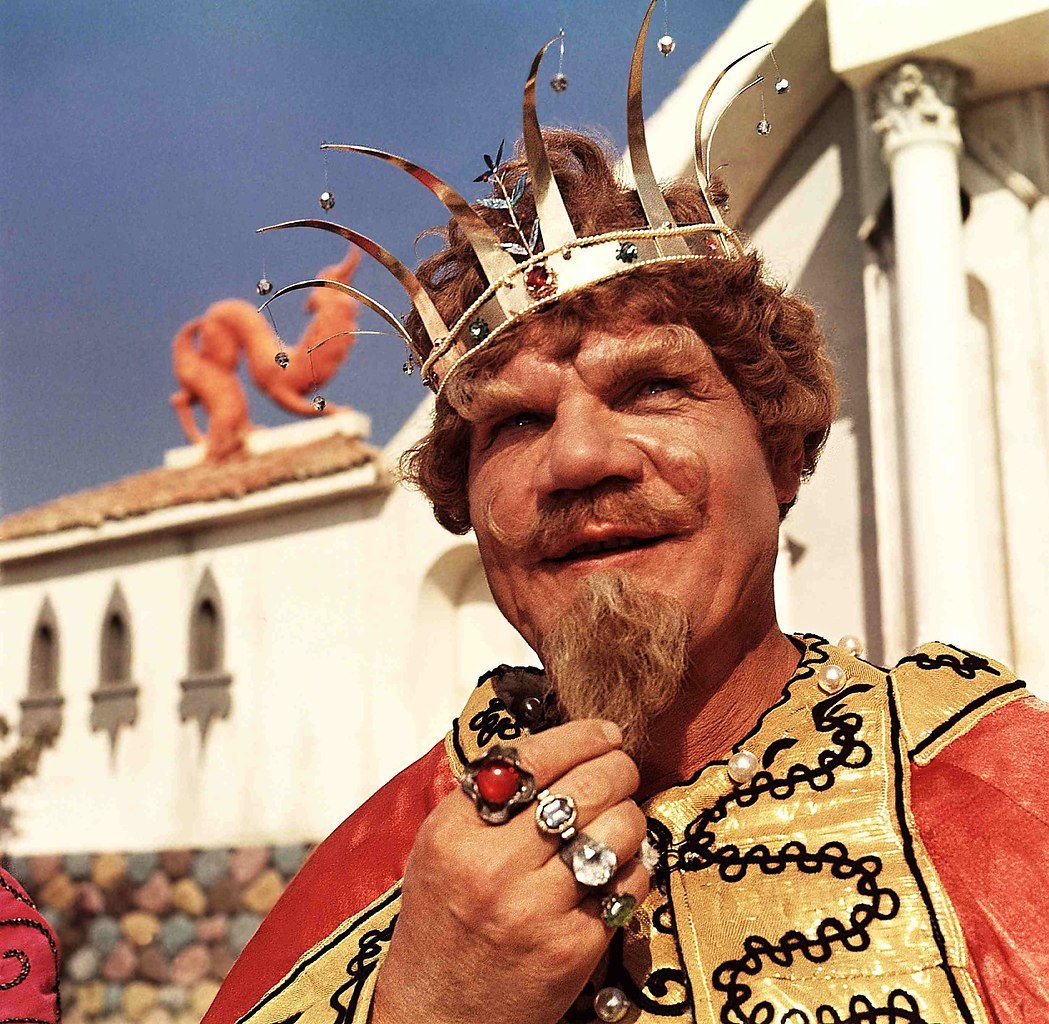 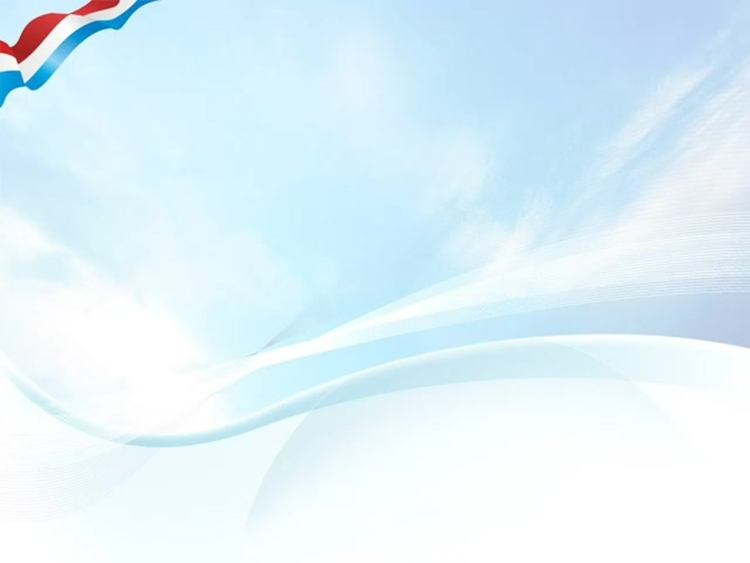 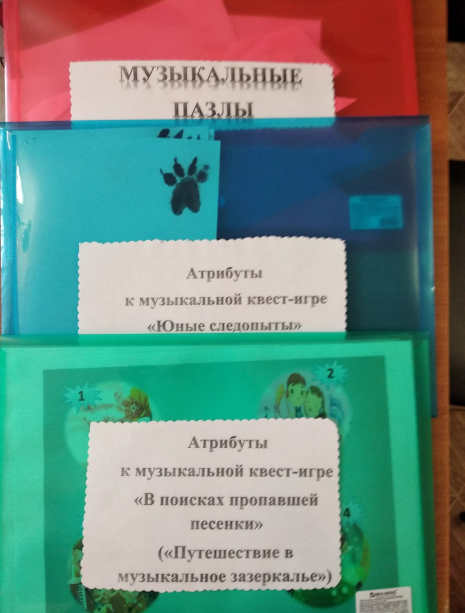 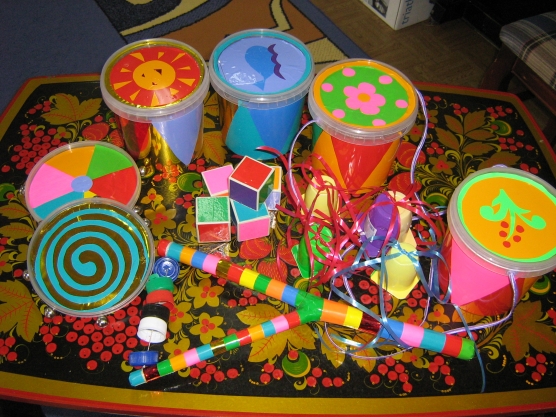 «Прохлопай ритм»
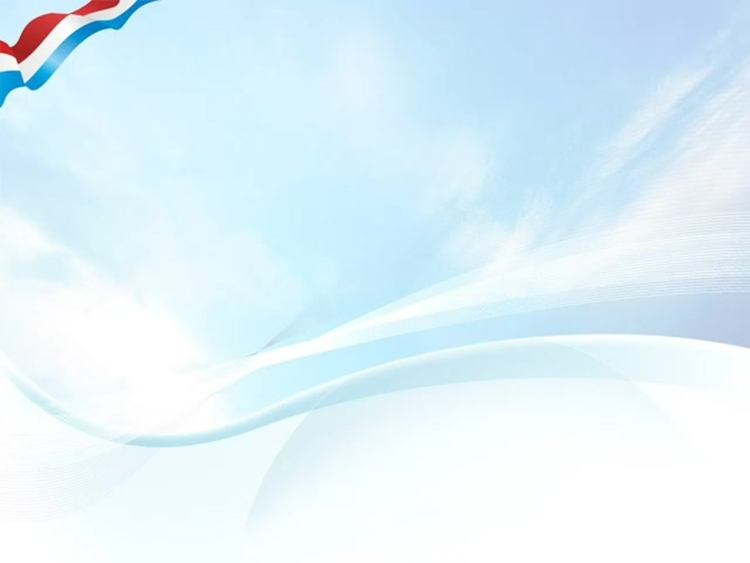 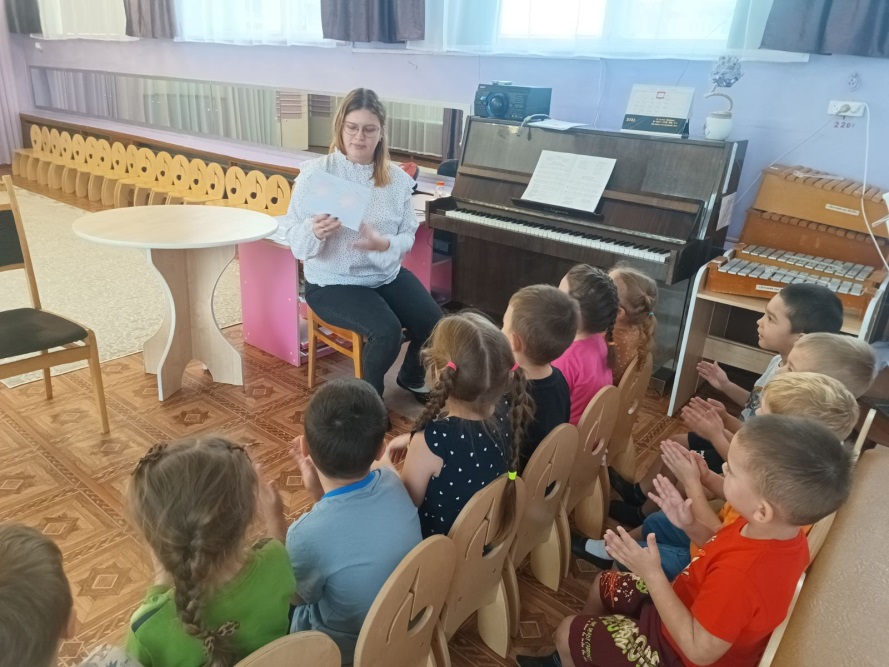 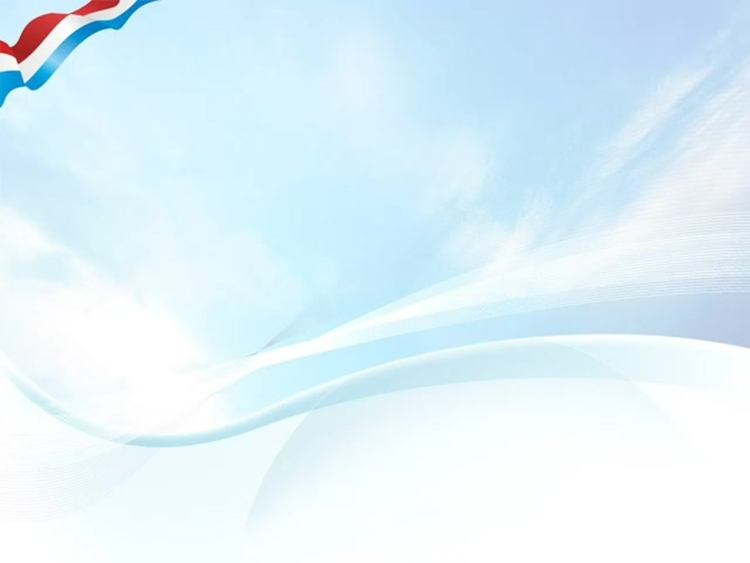 «Собери пазлы»
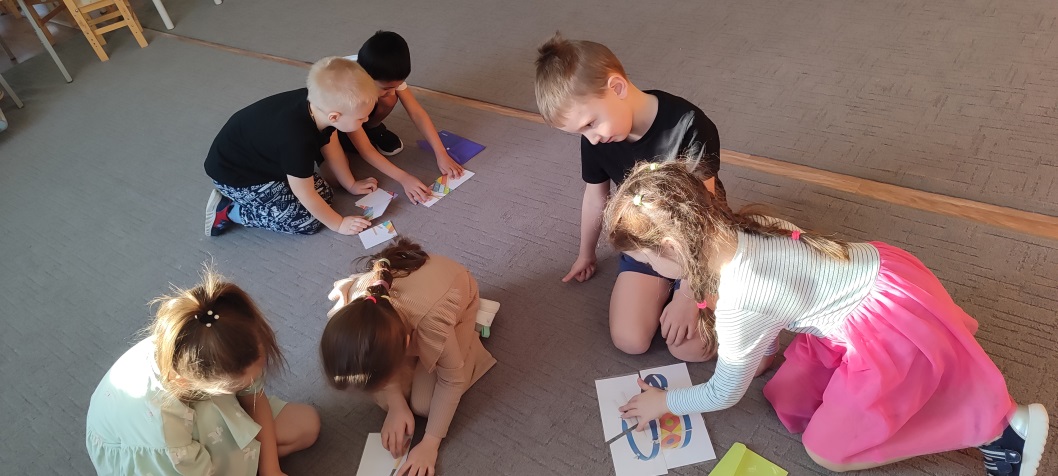 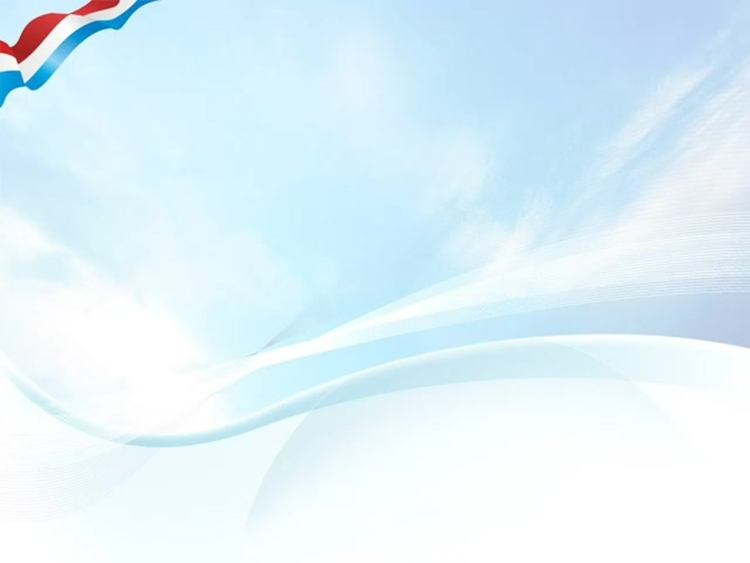 «Танцевальная импровизация»
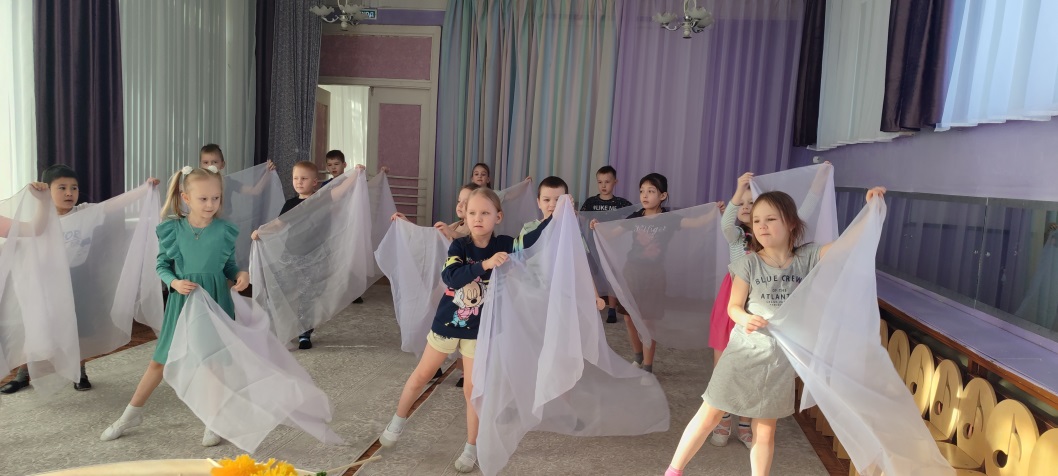 «Квест с воспитателем»
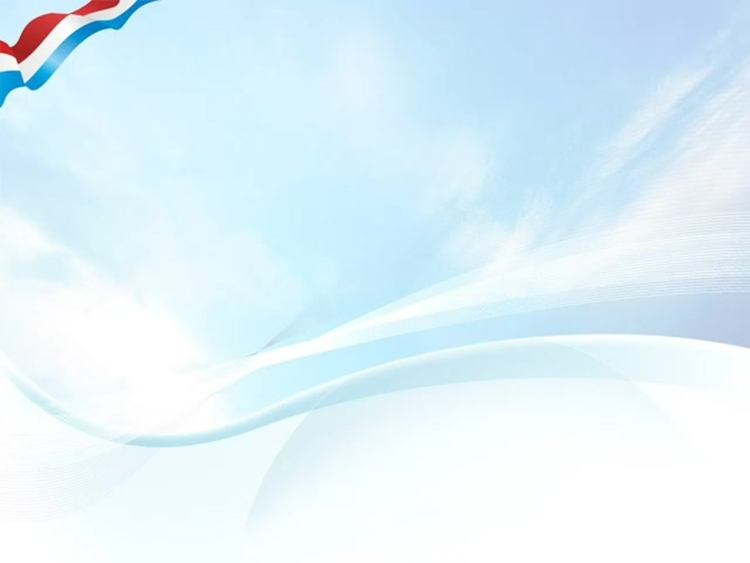 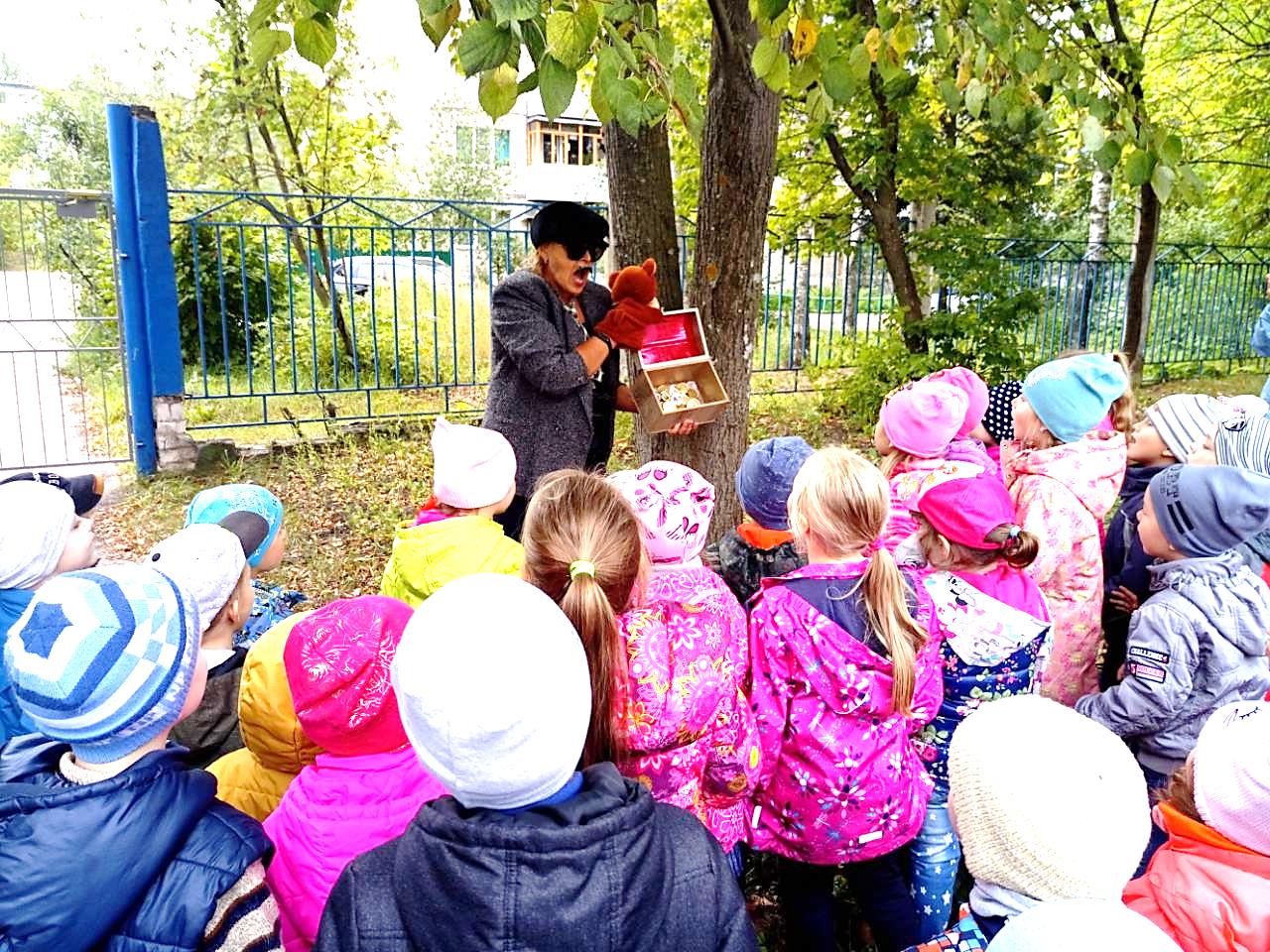 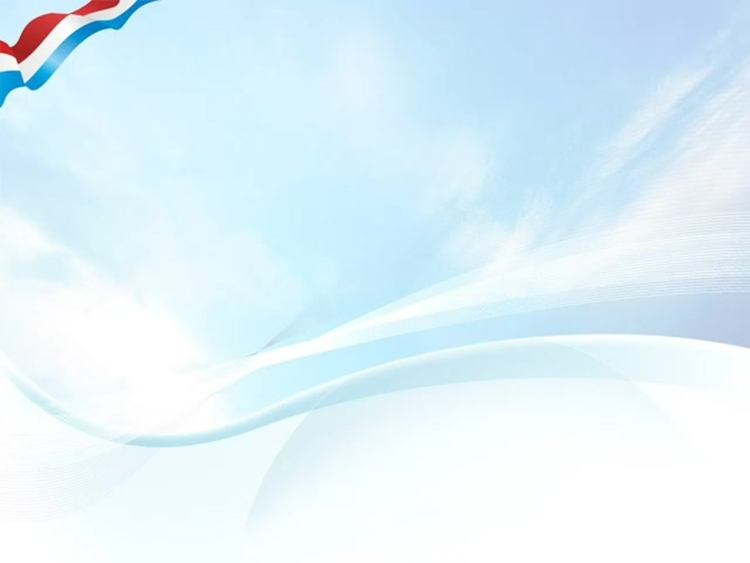 «Квест с инструктором по ФК»
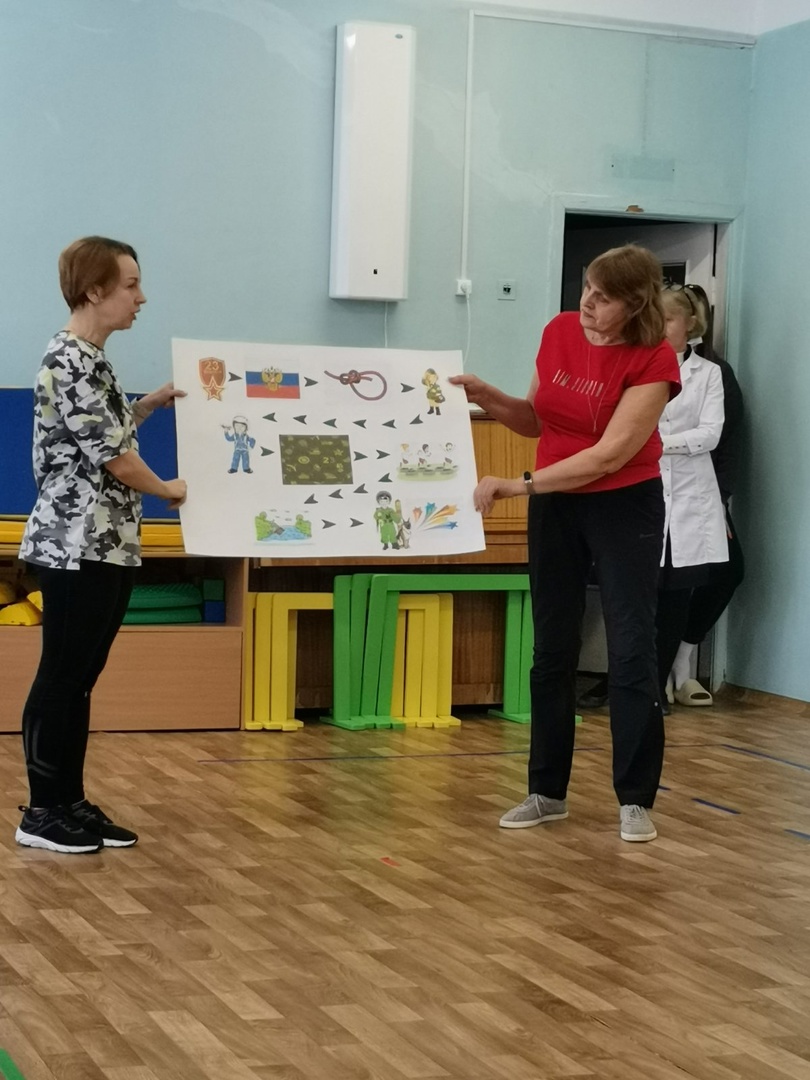 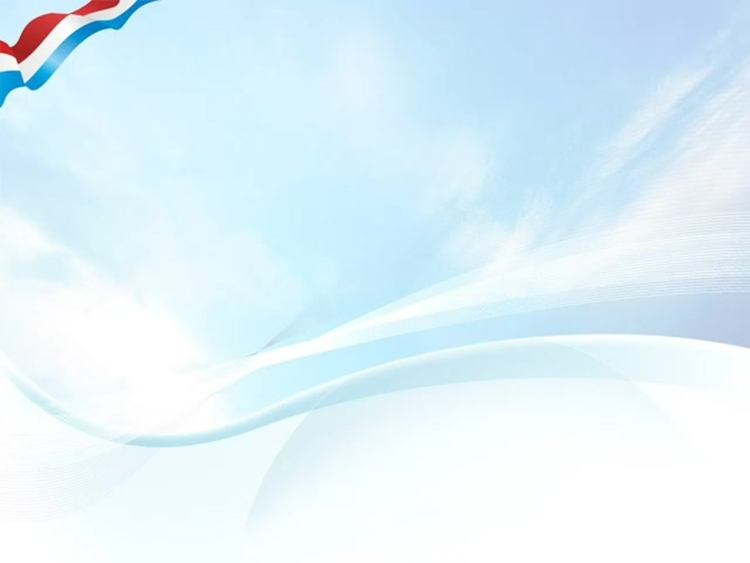 «Квест с семьями воспитанников»
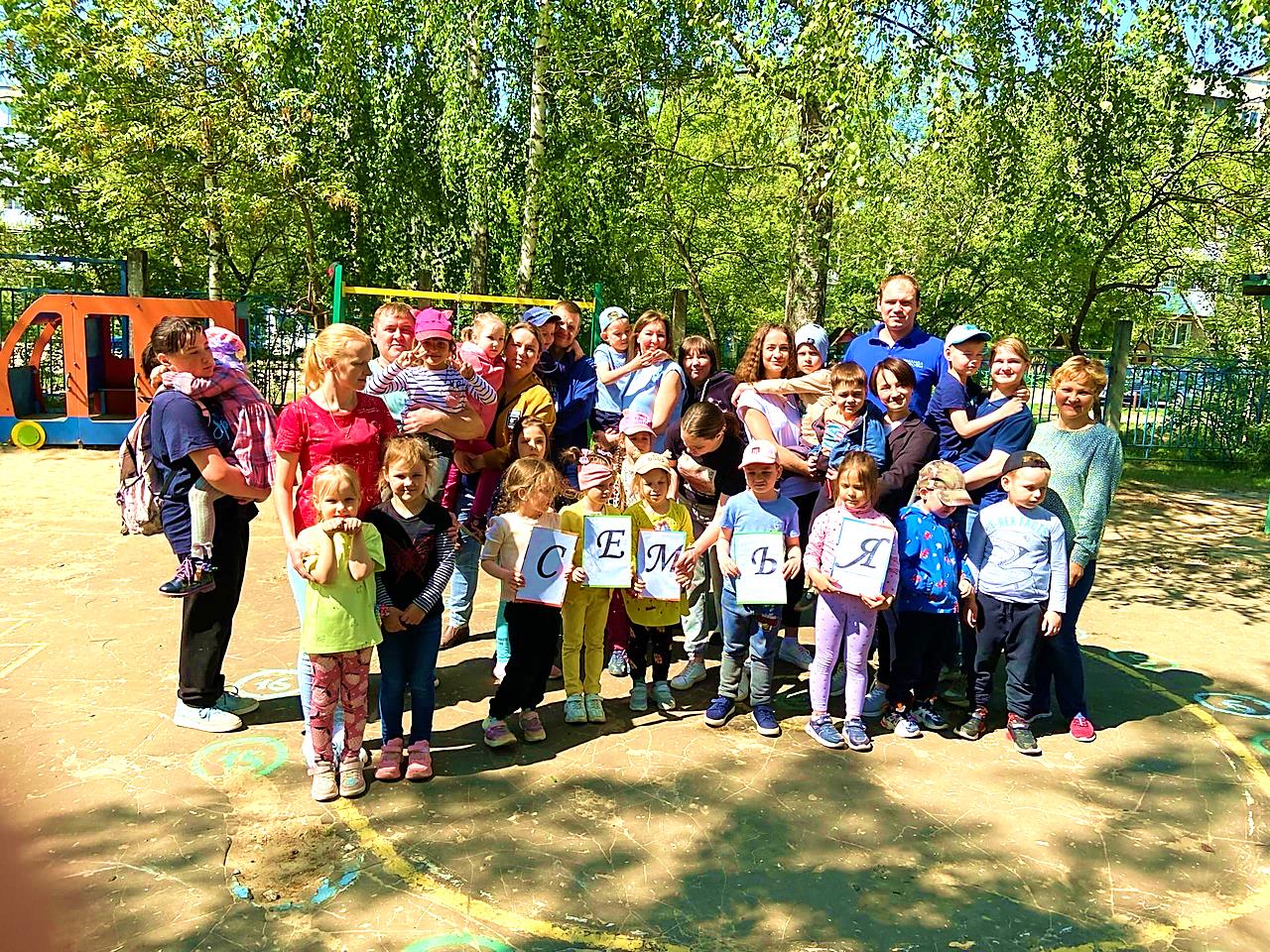 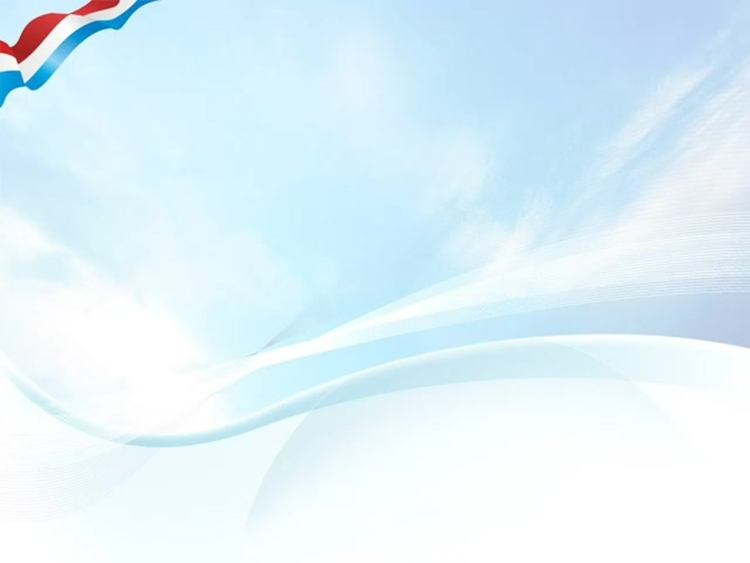 «Квест с представителем ППС »
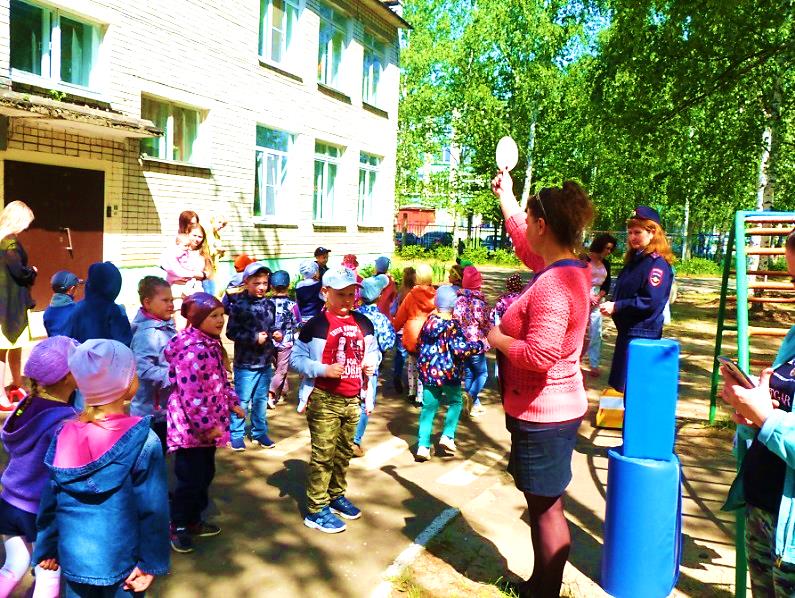 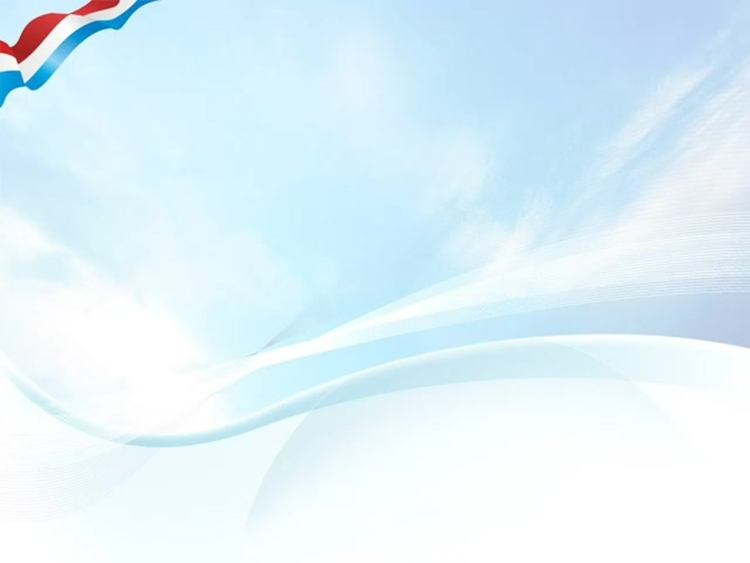 С ритмом в сердце…

С мелодией в душе…

С музыкой по жизни...
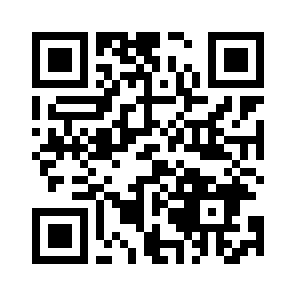